КУЛТУРА   СТАНОВАЊА
ПРИРОДА   И   ДРУШТВО
                 2.  РАЗРЕД
Снежана Шевић
ЗЕМУНИЦЕ
Прачовек је за своје прве куће за становање користио оно што је у природи могао да нађе:распукнута дебла стабала, крошње дрвећа, удубљења у стенама, пећине и сл. Модеран човек је све то заменио много удобнијим начином становања: кућама и становима.
2
петак, 9. октобар 2015
ПРВЕ  КУЋЕ
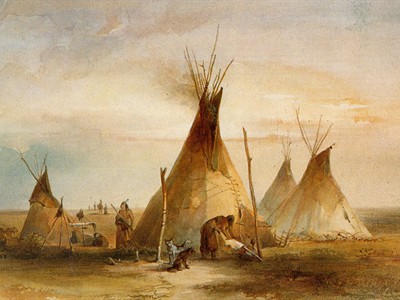 Живот у пећини
Кућа - шатор
3
петак, 9. октобар 2015
ЗЕМУНИЦЕ
ЗЕМУНИЦА  је склониште за људе или домаће животиње, направљено над удубљењем или рупом, укопано у земљу.
Али, оне могу бити привремена склоништа током ратова или лова. Такође, пошто се могу добро маскирати, користе се као место за скривање током заседа.
4
петак, 9. октобар 2015
ЗЕМУНИЦЕ
Земунице могу бити потпуно укопане у земљу, са кровом покривеним земљом, а могу се издубити  у брду. Могу бити полуукопане, са изграђеним кровом од дрвета или бусења траве.
5
петак, 9. октобар 2015
СОЈЕНИЦЕ су куће на води  (у поплављеним и мочварним крајевима или на плићацима уз обале река,  језера или мора) грађене на дрвеној подлози која је стајала на стубовима (деблима  дрвећа) како вода не би продирала у кућу. Сојенице су биле повезане дрвеним мостовима ( сојеничка села).
СОЈЕНИЦЕ
6
петак, 9. октобар 2015
СОЈЕНИЦЕ
Сојенице на мору
7
петак, 9. октобар 2015
СОЈЕНИЦЕ
Сојенице не морају бити у води. Могу  бити подигнуте изнад  тла  на некој металној конструкцији.
8
петак, 9. октобар 2015
СОЈЕНИЦЕ
Сојенице могу бити изграђене од прућа и блата.
9
петак, 9. октобар 2015
КОЛИБЕ
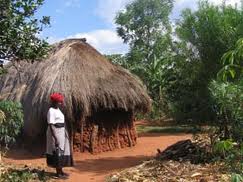 КОЛИБЕ су куће изграђене на тлу од блата, трске, сламе и дрвета.
10
петак, 9. октобар 2015
КОЛИБЕ
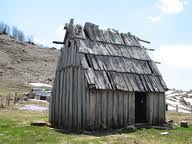 Колиба од сламе
Колиба од дрвета
11
петак, 9. октобар 2015
КОЛИБЕ
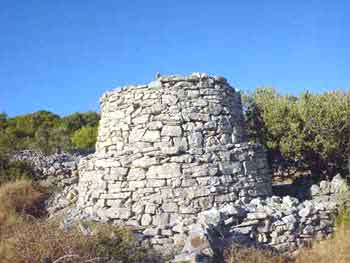 Колиба од дрвета
Колиба од камена
12
петак, 9. октобар 2015
ИГЛО
Игло
Унутрашњост иглоа
13
петак, 9. октобар 2015
ИГЛО
Градња захтева доста снаге, јер је за један мањи игло потребно  око 50 блокова од снега.
14
петак, 9. октобар 2015
СПЛАВ – КУЋА НА ВОДИ
Сплавови се често користе као куће за одмор.
15
петак, 9. октобар 2015
СТАРЕ КУЋЕ
16
петак, 9. октобар 2015
СТАРЕ КУЋЕ
17
петак, 9. октобар 2015
СТАРЕ КУЋЕ
18
петак, 9. октобар 2015
СТАРЕ КУЋЕ
19
петак, 9. октобар 2015
СТАРЕ КУЋЕ
20
петак, 9. октобар 2015
СТАРО И НОВО
Стара кућа од черпића (непечене глине) и модерна од цигле (печене глине).
21
петак, 9. октобар 2015
САВРЕМЕНА  КУЋА
22
петак, 9. октобар 2015
САВРЕМЕНе  КУЋе
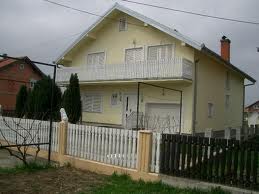 Приземница
Висока приземница
23
петак, 9. октобар 2015
САВРЕМЕНе  КУЋе
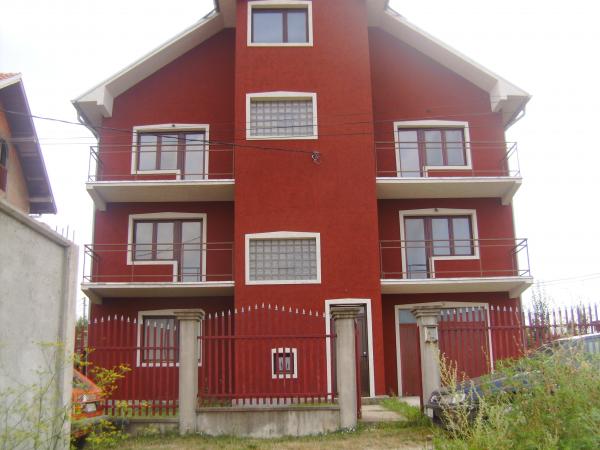 Спратница (катница)
Вишеспратница
24
петак, 9. октобар 2015
Породична  КУЋа
У породичној кући живи једна породица. 

Сви чланови породице брину о чистоћи и уредности свог дома.
25
петак, 9. октобар 2015
Просторије  у  КУЋи
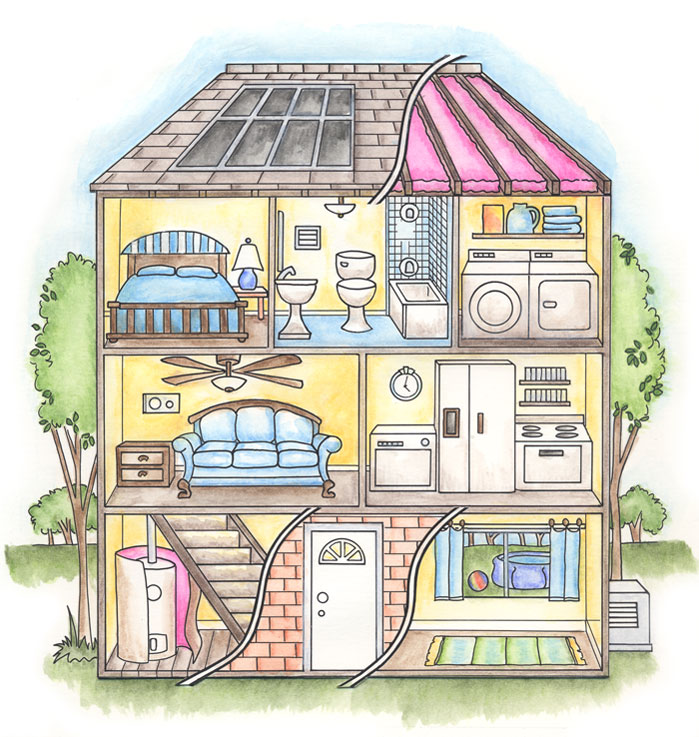 таван
купатило
спаваћа соба
кухиња
дневна соба
ходник
подрум
Свака кућа има просторије.
26
петак, 9. октобар 2015
Стамбене   зграде
Стамбене зграде су објекти са више станова. У једној стамбеној згради (солитеру, neboderu) живи много породица. 

Сви станари брину о чистоћи свог стана и целе стамбене зграде. Поштују кућни ред.
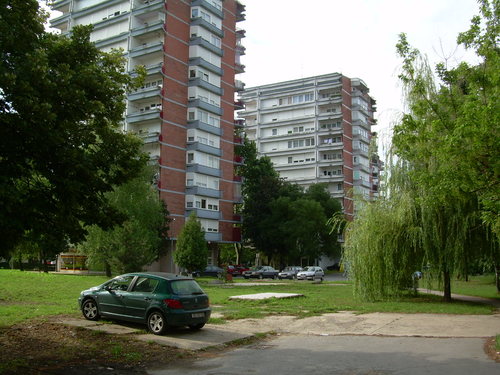 Олајница - Вуковар
Солитери у Борово-насељу
27
петак, 9. октобар 2015
Кућни  ред
У стамбеној згради мора се поштовати кућни ред.

 Некултурно је бацати смеће по ходнику.
 Некултурно је шарати по зидовима и лифту.
 Непристојно је скакати, викати и гласно пуштати    
 музику у време предвиђено за одмор станара.
 

  Културно је поздрављати суседе.
  Културно је помоћи суседу.
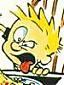 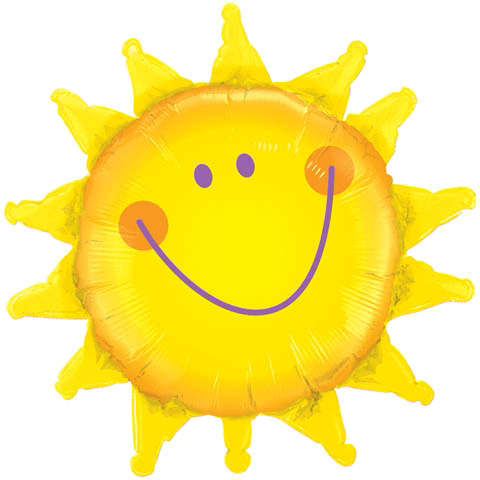 28
петак, 9. октобар 2015
Необичне  и  смешне  куће  и зграде
29
петак, 9. октобар 2015
Необичне  и  смешне  куће  и зграде
30
петак, 9. октобар 2015
Необичне  и  смешне  куће  и зграде
31
петак, 9. октобар 2015
Необичне  и  смешне  куће  и зграде
32
петак, 9. октобар 2015
Необичне  и  смешне  куће  и зграде
33
петак, 9. октобар 2015
Необичне  и  смешне  куће  и зграде
34
петак, 9. октобар 2015
Необичне  и  смешне  куће  и зграде
35
петак, 9. октобар 2015
Напомена : 
Све фотографије преузете су са интернета.
Необичне куће:
http://metro-portal.hr/galleries/photo/990
36
петак, 9. октобар 2015